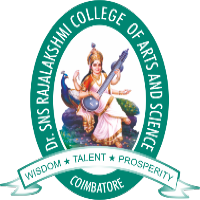 DR SNSRCAS, CBE Introduction to Digital ForensicsI MCA  ODD SEMUNIT 1Computer Forensics investigation process
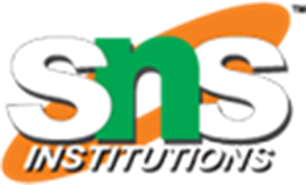 06-Oct-23
Mathiazhagan P -Assistant Professor - Computer Application Drsnsrcas
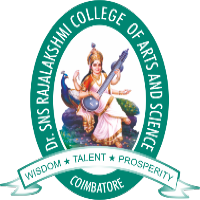 Computer Forensics investigation process
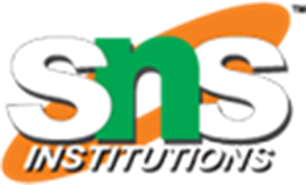 Computer forensics is a branch of digital forensic science that involves the investigation and analysis of digital devices, data, and electronic records to gather evidence for legal purposes. The investigation process typically follows a systematic and structured approach to ensure the integrity and admissibility of evidence in court. Here is an overview of the computer forensics investigation process:
Identification:
Define the scope and objectives of the investigation.
Identify the parties involved and their roles.
Determine the legal authority for the investigation, including warrants or consent.
Preservation:
Secure the scene to prevent tampering with digital evidence.
Create a bit-for-bit forensic image of the original device or media. This is a complete copy of the data, including deleted files and unallocated space, to maintain the integrity of the original evidence.
Document the chain of custody, ensuring that evidence is properly handled and tracked from the moment it's collected.
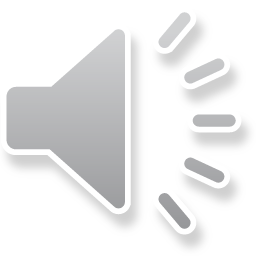 06-Oct-23
Mathiazhagan P -Assistant Professor - Computer Application Drsnsrcas
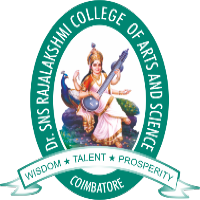 Computer Forensics investigation process
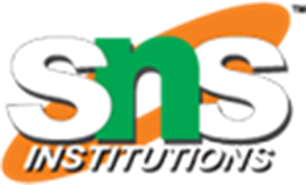 Collection:
Collect relevant digital evidence, which may include computers, servers, mobile devices, external storage media, and network logs.
Ensure that evidence is collected in a forensically sound manner, using write-blockers to prevent any changes to the original data.
Examination:
Analyze the collected data to identify relevant information, such as documents, emails, logs, metadata, and hidden files.
Use forensic software and tools to recover deleted or damaged data.
Employ various techniques to search for specific keywords, patterns, or artifacts related to the investigation.
Analysis:
Interpret the findings to reconstruct events, timelines, and actions taken by the involved parties.
Identify potential sources of evidence, such as user accounts, IP addresses, and communication records.
Correlate and cross-reference data to build a coherent picture of the incident.
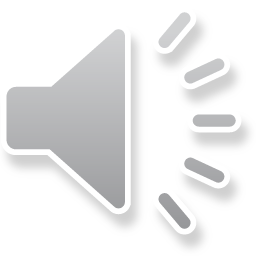 06-Oct-23
Mathiazhagan P -Assistant Professor - Computer Application Drsnsrcas
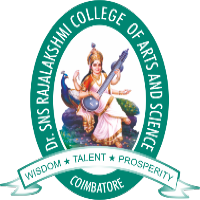 Computer Forensics investigation process
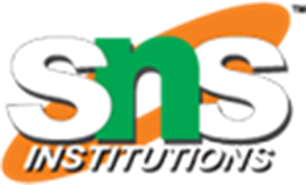 Documentation:
Prepare detailed reports documenting the findings and analysis of the evidence.
Include all relevant information, such as the methodology used, tools employed, and conclusions drawn.
Ensure that the documentation is clear, concise, and suitable for presentation in court.
Presentation:
Present the findings in a clear and understandable manner, typically to legal authorities, attorneys, or in a courtroom setting.
Be prepared to testify as an expert witness, if necessary, to explain the forensic process and findings.
Conclusion:
Provide recommendations for further actions, which may include legal proceedings, further investigation, or security improvements to prevent future incidents.
Ensure all evidence is securely stored and maintained in accordance with legal requirements.
Closing the Case:
Once the legal process is complete, securely archive all case-related data and evidence.
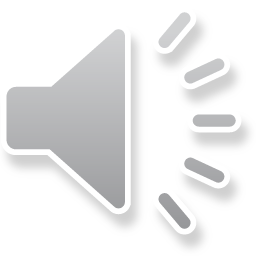 06-Oct-23
Mathiazhagan P -Assistant Professor - Computer Application Drsnsrcas
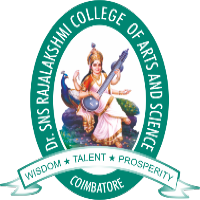 Computer Forensics investigation process
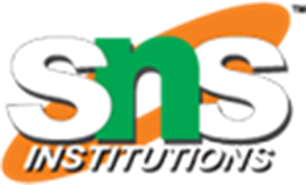 Maintain the chain of custody records for future reference.
It's important to note that computer forensics investigators must adhere to legal and ethical standards throughout the entire process to ensure the admissibility of evidence in court. Additionally, laws and regulations related to computer forensics may vary by jurisdiction, so investigators must stay informed about local laws and procedures.
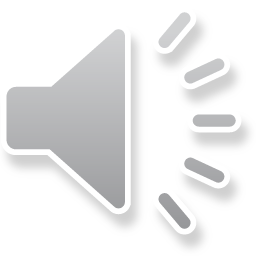 06-Oct-23
Mathiazhagan P -Assistant Professor - Computer Application Drsnsrcas
THANK YOU
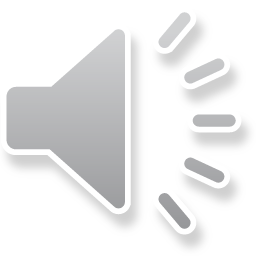 06-Oct-23
Mathiazhagan P -Assistant Professor - Computer Application Drsnsrcas